Interactions of hadrons in the Si-W ECAL
Naomi van der Kolk
LAL
Aim
Revise the analysis presented in CALICE Analysis Note CAN-025 on the FNAL 2008 Si ECAL testbeam data
Study the interactions of pi- in the Si ECAL at low energies (2 – 10 GeV) and compare various Monte Carlo Models (physics lists) to this data
Check the analysis and make minor improvements
Adjust the note to make it into a publication
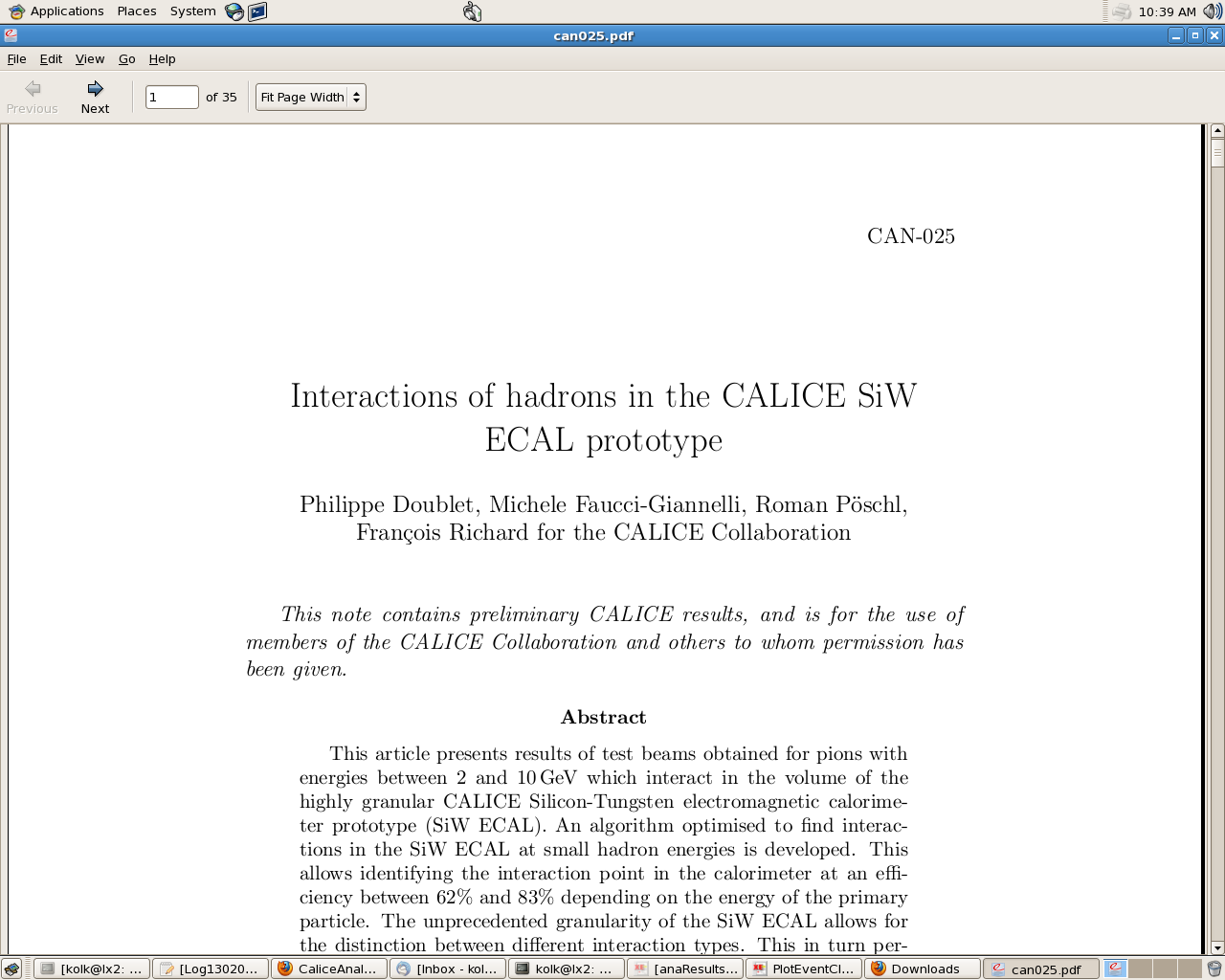 Analysis setup
Event sample:
Si-W ECAL physics prototype
2008 FNAL testbeam of pi- at 2, 4, 6, 8 and 10 GeV
Matching Monte Carlo with FTFP_BERT, QGSP_BERT and LHEP physics lists (add more)
Event cuts: 
correct trigger, minimum number of hits, hits in correct region of Ecal, no noisy layers, muon rejection
Event classification based on 4 interaction types: FireBall, Peaked, Scattered, Mip
Absolute and relative energy increase in subsequent Ecal layers defines the interaction point
Rejection efficiency for events with multiple incoming particles
A muon may coincide with a pion
Reject such events from the analysis
Simulate such “double events” -> Overlay pion events with muon events (add the hit collections together)
Eff = #rejected/#total
Update
MC physics list FTFP_BERT
Estimate the contamination of “double events” in the accepted event sample in data
Upper limit: Assume all rejected events were real double eventscontamination = (1-effd)/effd*rejected
Estimate: rejected events are the sum of double and single eventscontamination = (1-effd)*(rejected – effs*total)/(effd - effs)
Interaction Layer
Monte Carlo pi- events (QGSP_BERT)
FTFP_BERT and LHEP have a very similar distribution
Missed interaction (interaction present in MC but not found)
Incorrect interaction (interaction found but not present in MC)
Event type fractions
Pi- data and Monte Carlo (QGSP_BERT, FTFP_BERT and LHEP)
Interaction finding Efficiency
Monte Carlo pi- events (QGSP_BERT, FTFP_BERT and LHEP)
Update with also FTFP_BERT and LHEP
Efficiency 
= 
fraction of all true interacting events that is classified as interacting

Contamination 
= 
fraction of all events classified as interacting that is non-interacting
Longitudinal Energy Profile for events classified as interacting
Interacting events
Longitudinal Energy Profile for events classified as non-interacting
Non-interacting events
Mean Shower Radius for events classified as interacting
Mean Shower Radius for events classified as non-interacting
Cosmetics & normalize
Next…
New MC production to add more physics lists to the comparison (e.g. ????)
Error calculation wrt double event rejection and interaction finding efficiency
Submit paper
[Backup]
Selection criteria for event types
FireBall
Absolute energy increase Formulas
Relative energy increase
Peaked
Local energy increase
Scattered
displacement
Mip
Step 1: SelectAndConvert
hitType == Sim
“ProtoSD03Collection”
hitType == Digi
“EmcCalorimeter_Hits”
hitType == Reco
“EmcCalorimeter_Hits”
Set triggers true
Set triggers true
Check the  triggers bits from the event header. Does the event pass the energy dependent trigger condition?
Calculate the energy weighted average hit position (c.o.g)
Calculate the energy weighted average hit position (c.o.g), exluding isolated hits
C.o.g. in the correct region?
Check for noisy hits, pads and layers.  Accept events without noisy layers.
Number of hits > 25 ?
Reject events with two MC particles where only one reaches the ECAL.
Add hits to the output collection which are not isolated and deposit a minimum amount of energy
Check for the number of hits in HCAL and TCMC to reject muons
Add the output collection “ECALConvCalorimeterHits” to the event
Step 2: MipFinder2
Input collection “ConvCalorimeterHits”
Select the most likely candidate cluster (with more that 3 hits) based on the slope of a fit to the cluster hits
Assign each hit to its layer object
Find the first layer with a hit
Reject the event if there are two large clusters with a slope less than 0.7
Start clustering in the first layer up to the 8th layer. If hits are closer than a minimum distance they are added to that cluster. Else they seed a new cluster
Add the cluster with the smallest slope to the output cluster collection “EcalClusters”
Merge clusters if they are close enough together
Step 3: InteractionFinder
Input hit collection
“ConvCalorimeterHits”
Input cluster
“EcalIncomingClusters”
Calculate the mean position and stdev
Make a fit to the cluster hits and calculate the extrapolated track position for all layers
Calculate the deposited energy per layer, excluding hits that are more than 3.5 stdev from the mean position
Calculate the energy deposited  around the extrapolated track
Find the interaction layer based on increasing absolute energy
The last  3 layers are excluded
Find the interaction layer based on relative increasing energy
The first 2 and last 3 layers are excluded
Save event type in the hit collection
Find scattered events
Step 4: CaliceEcalHitInfo
Input hit collection “ECALConvCalorimeterHits”
Input cluster “EcalIncomingClusters”
Fill histograms and a TTree of event and hit properties
For MC calculate efficiency and contamination